【横断触診用】
AN
LA
AN
ME
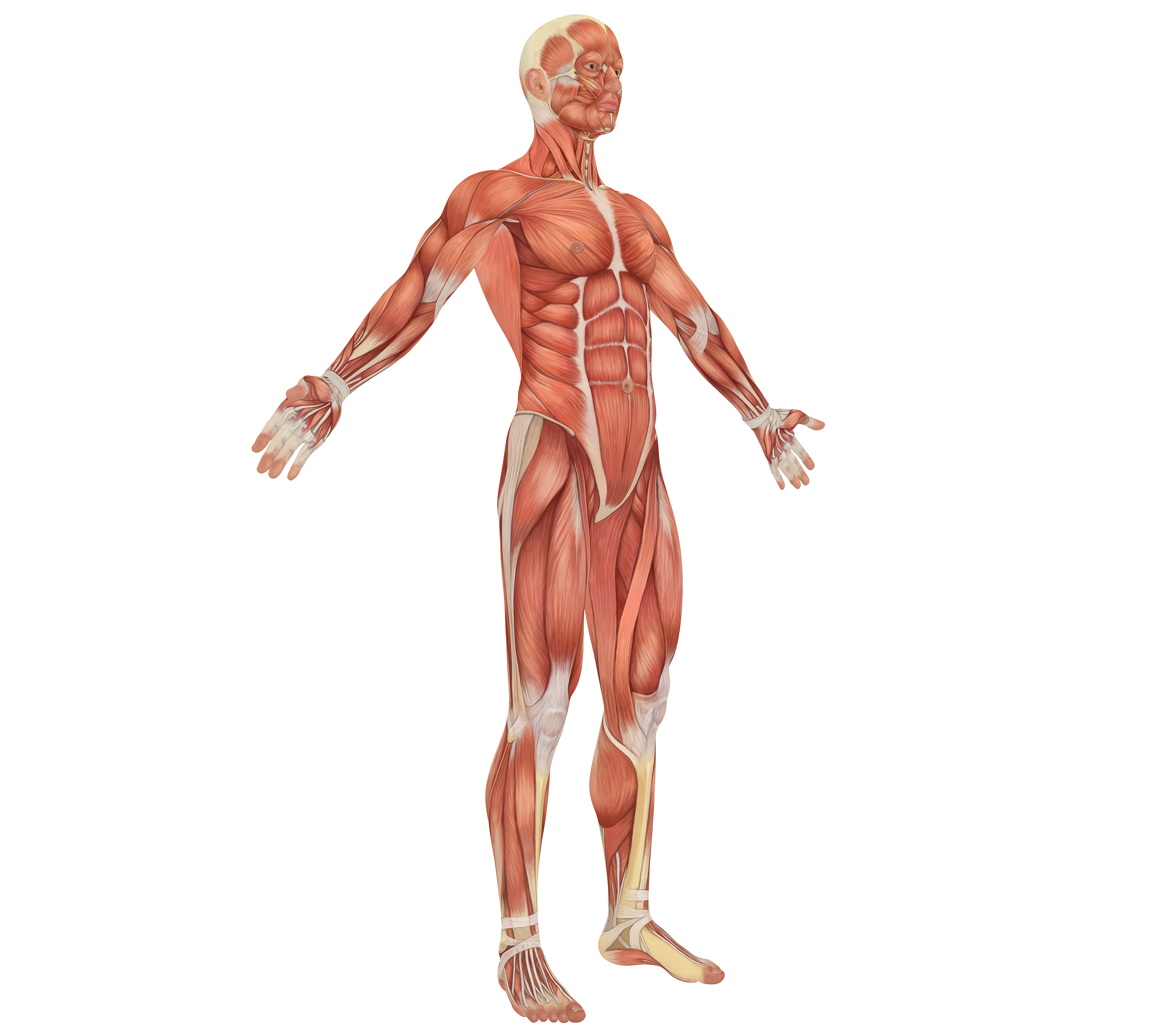 RE
ME
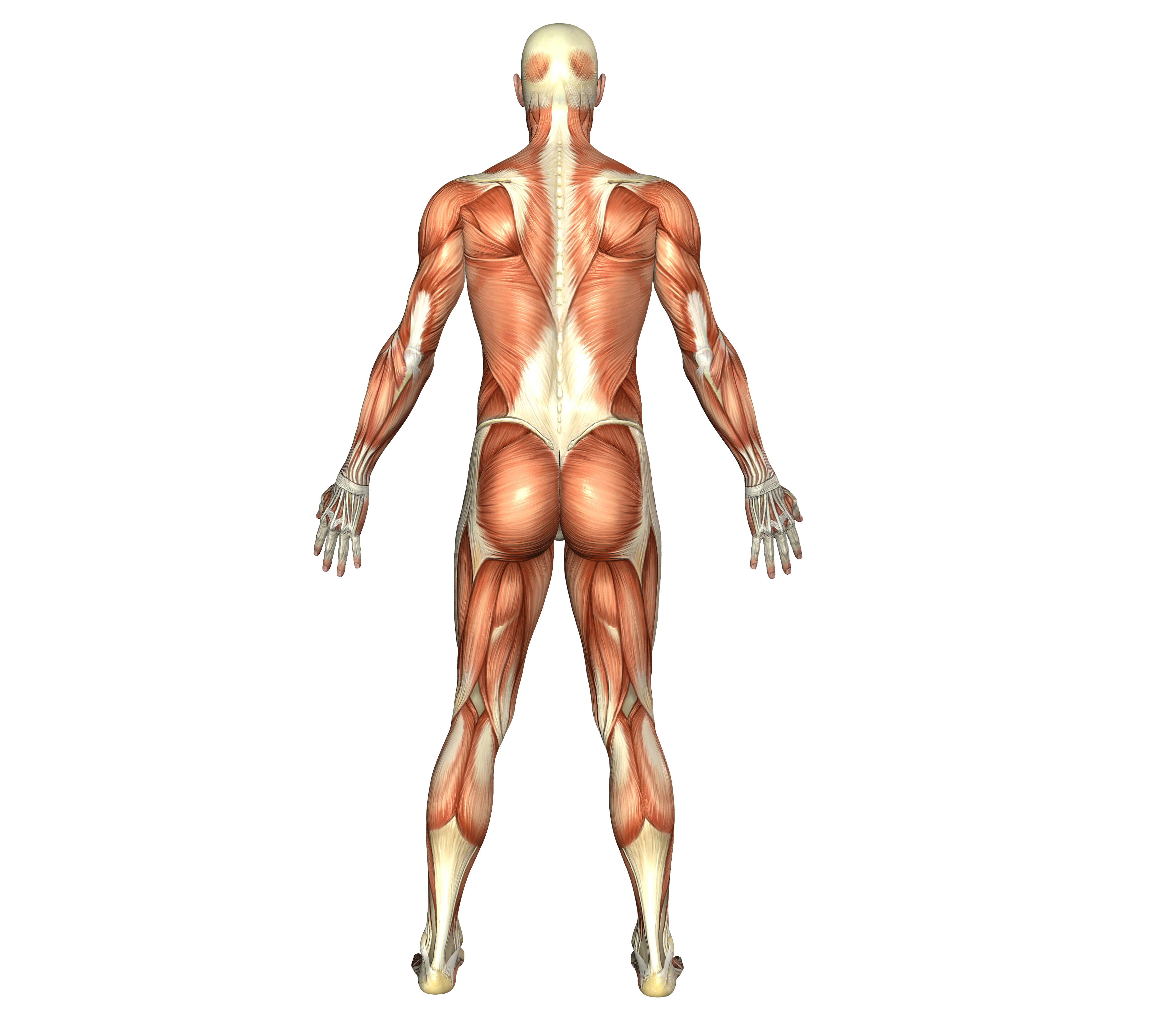 RE
LA
RE
ME1
RE
ME2
RE
LA2
RE
LA1
RE
ME3
RE
LA3
AN
LA1
AN
LA2
AN
ME1
AN
LA3
AN
ME2
AN
ME3
【横断触診用】
AN
LA
AN
ME
RE
ME
RE
LA
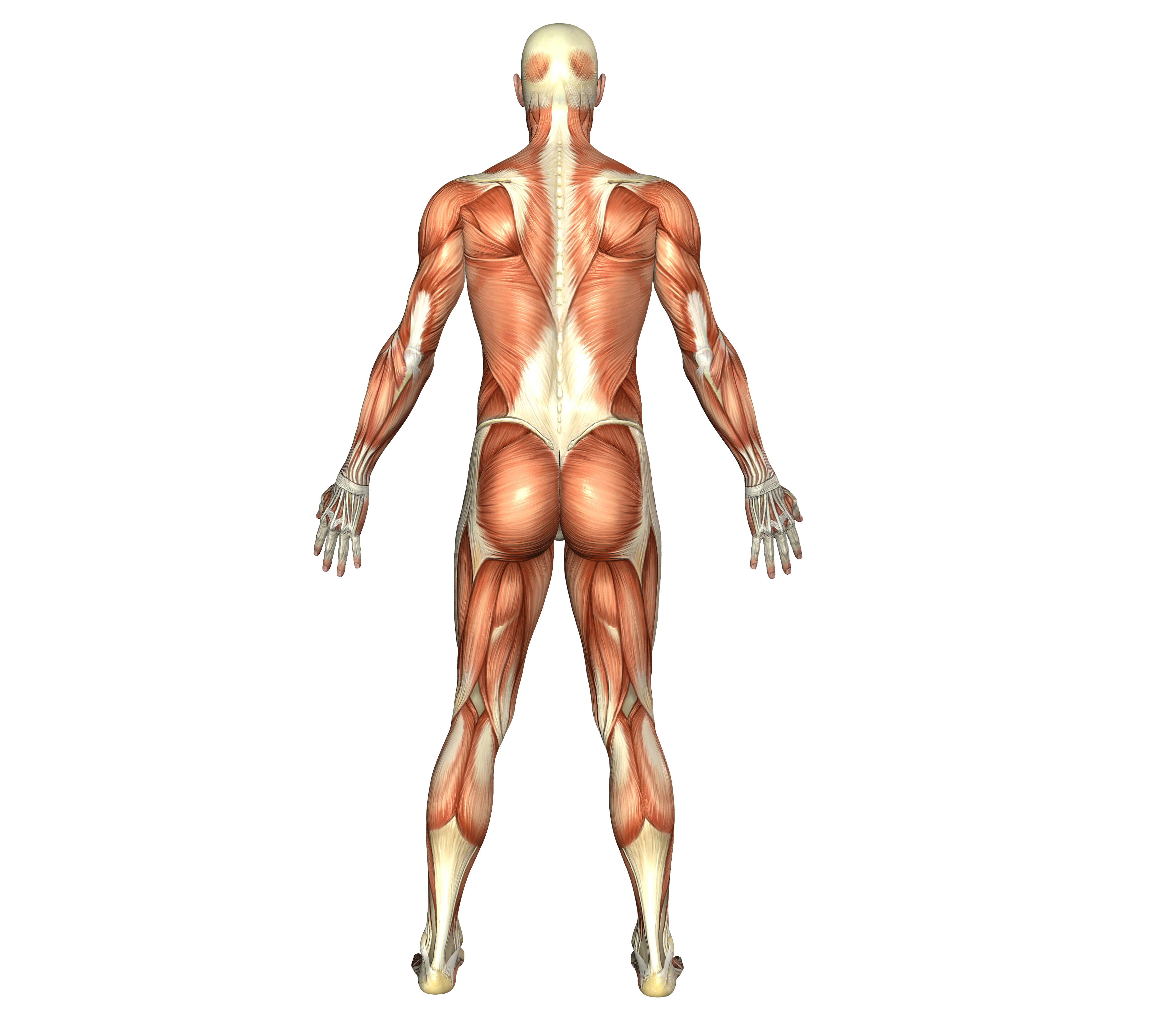 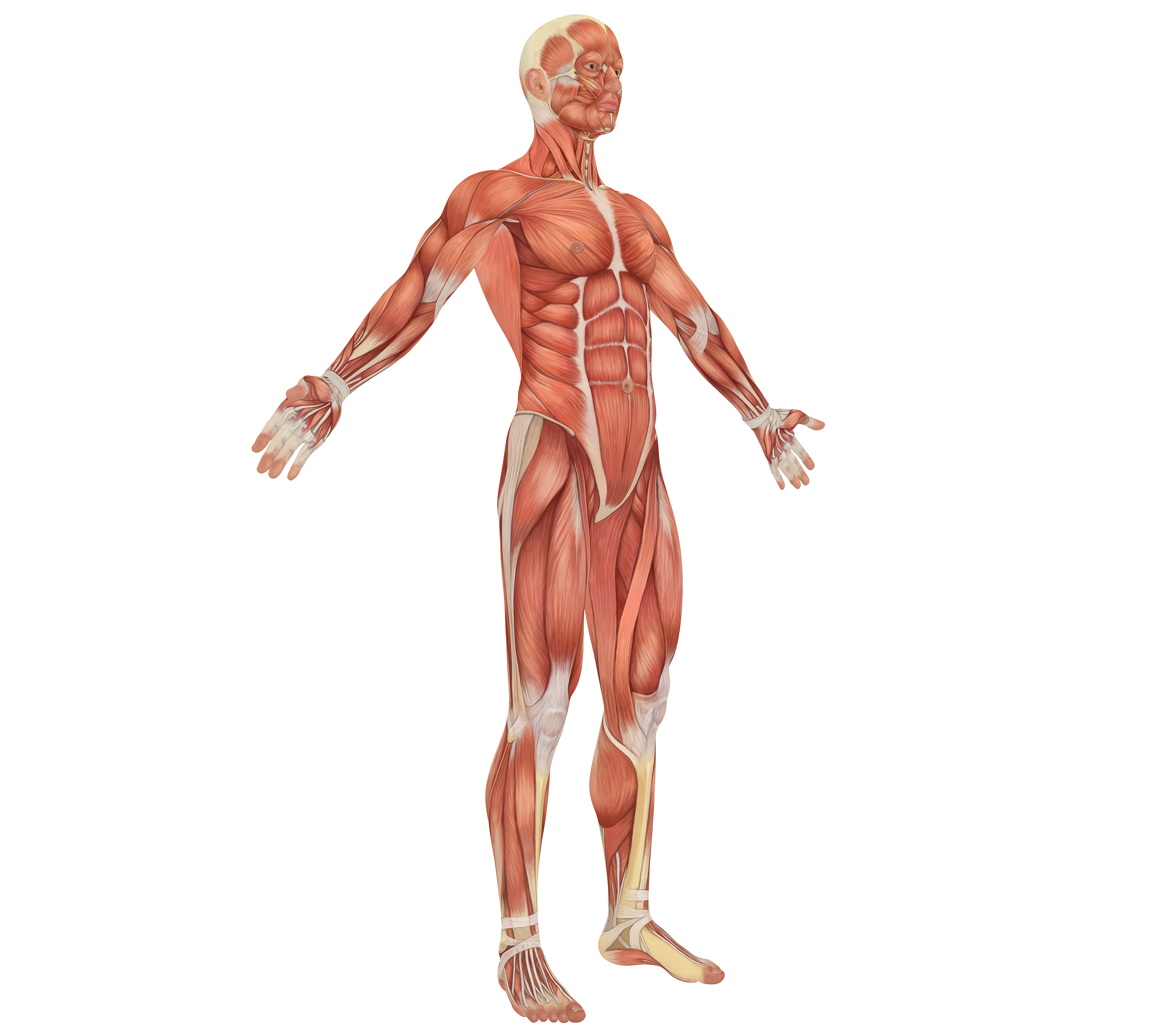 RE
LA
RE
ME
AN
LA
RE
LA1
RE
ME2
RE
ME1
RE
LA2
AN
LA1
AN
LA2
AN
ME
AN
ME1
AN
ME2
【横断触診用】
AN
LA
AN
ME
RE
ME
RE
LA
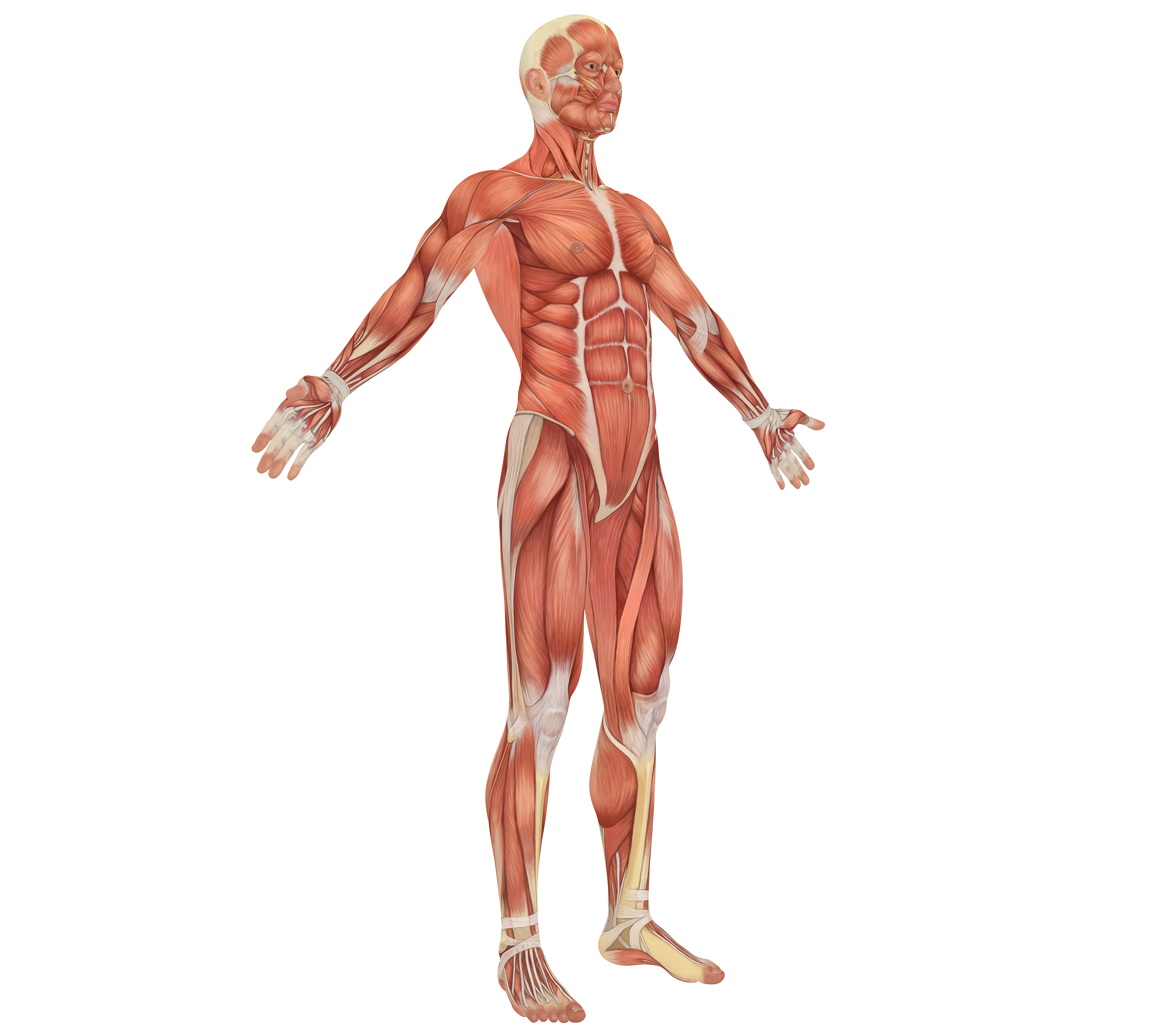 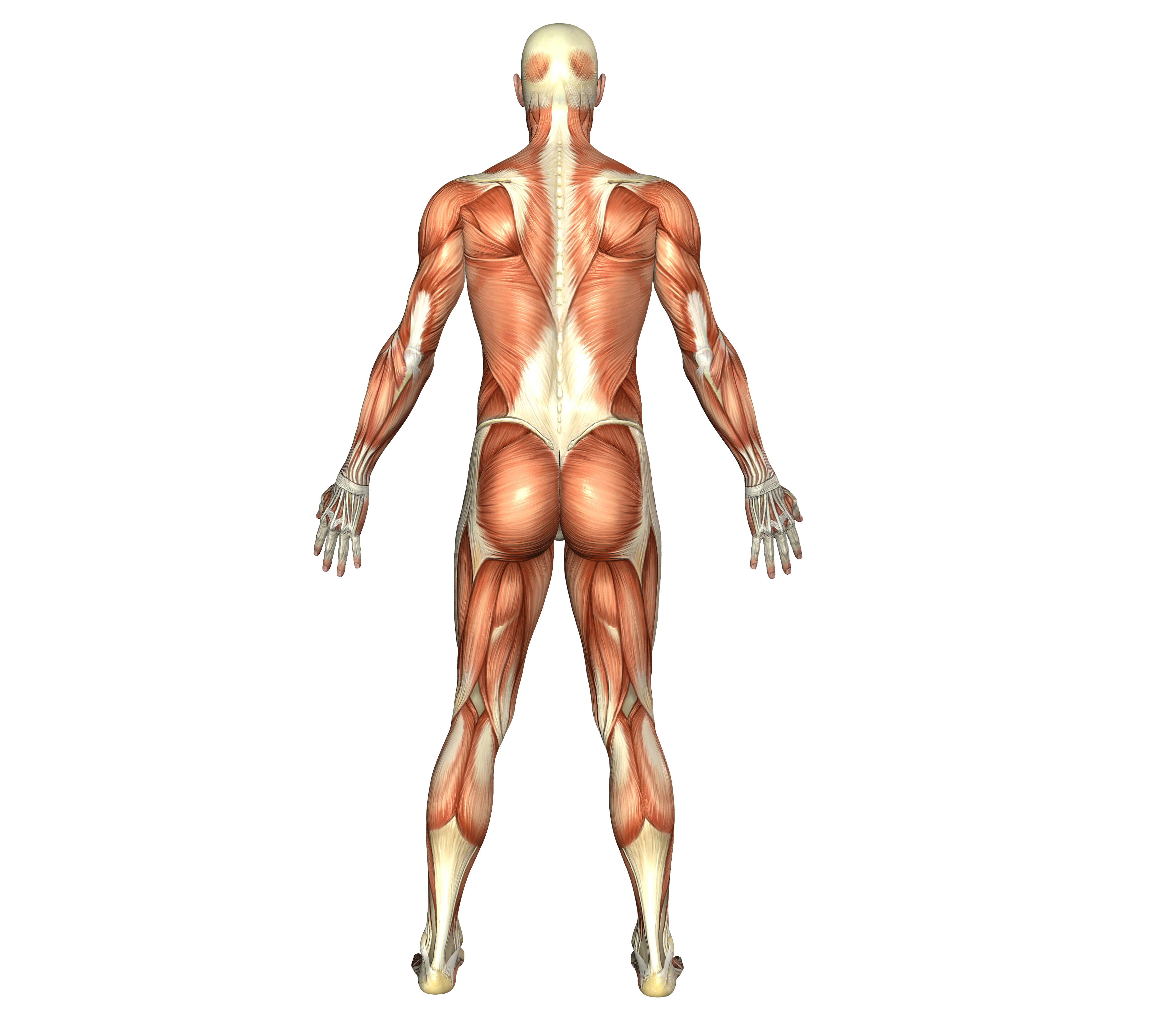 RE
ME1
AN
ME1
AN
LA
AN
ME
RE
ME2
RE
ME
RE
LA
AN
ME2
RE
LA
AN
LA1
RE
ME3
AN
LA2
AN
ME3
【横断触診用】
AN
LA
AN
ME
RE
ME
RE
LA
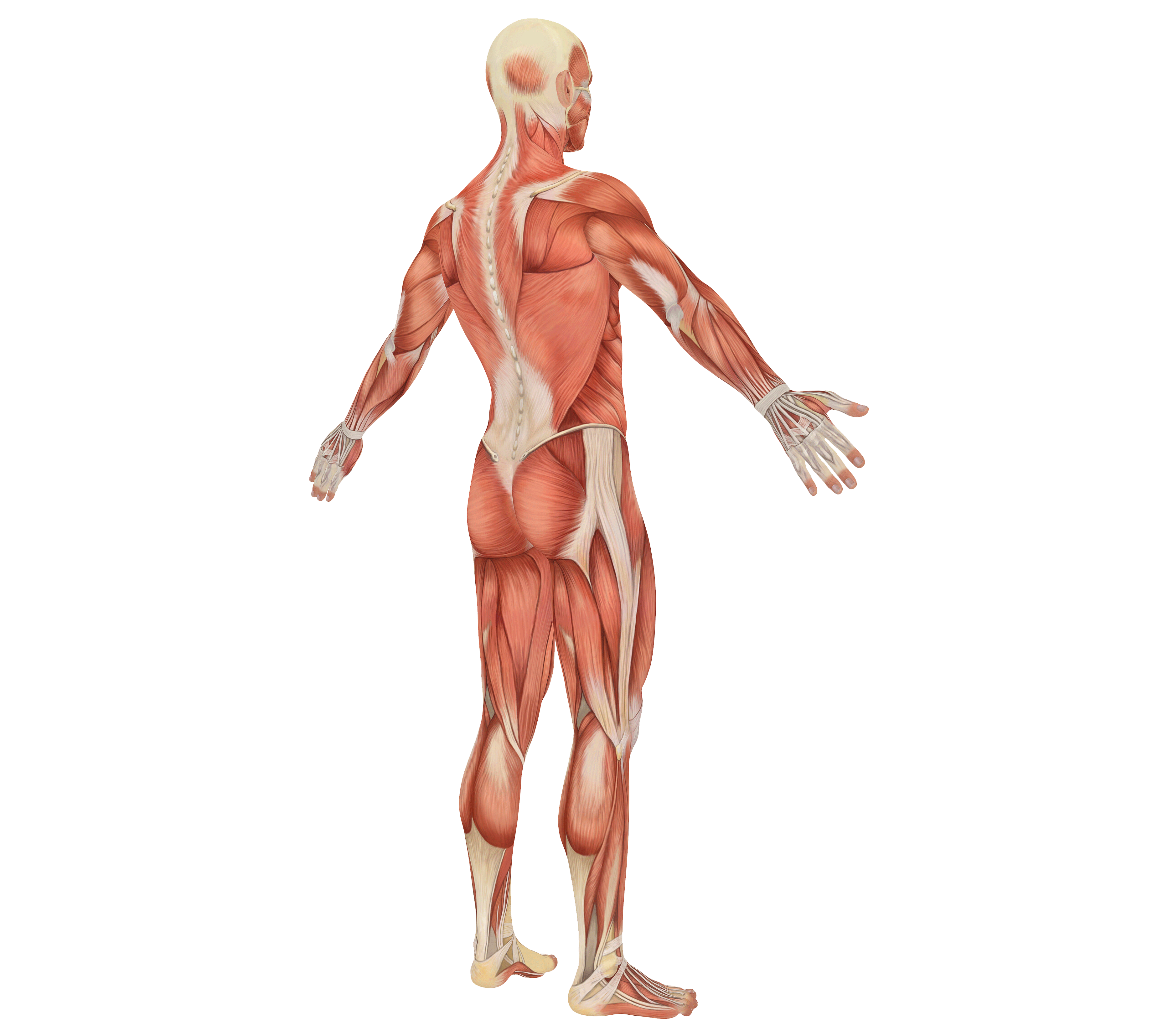 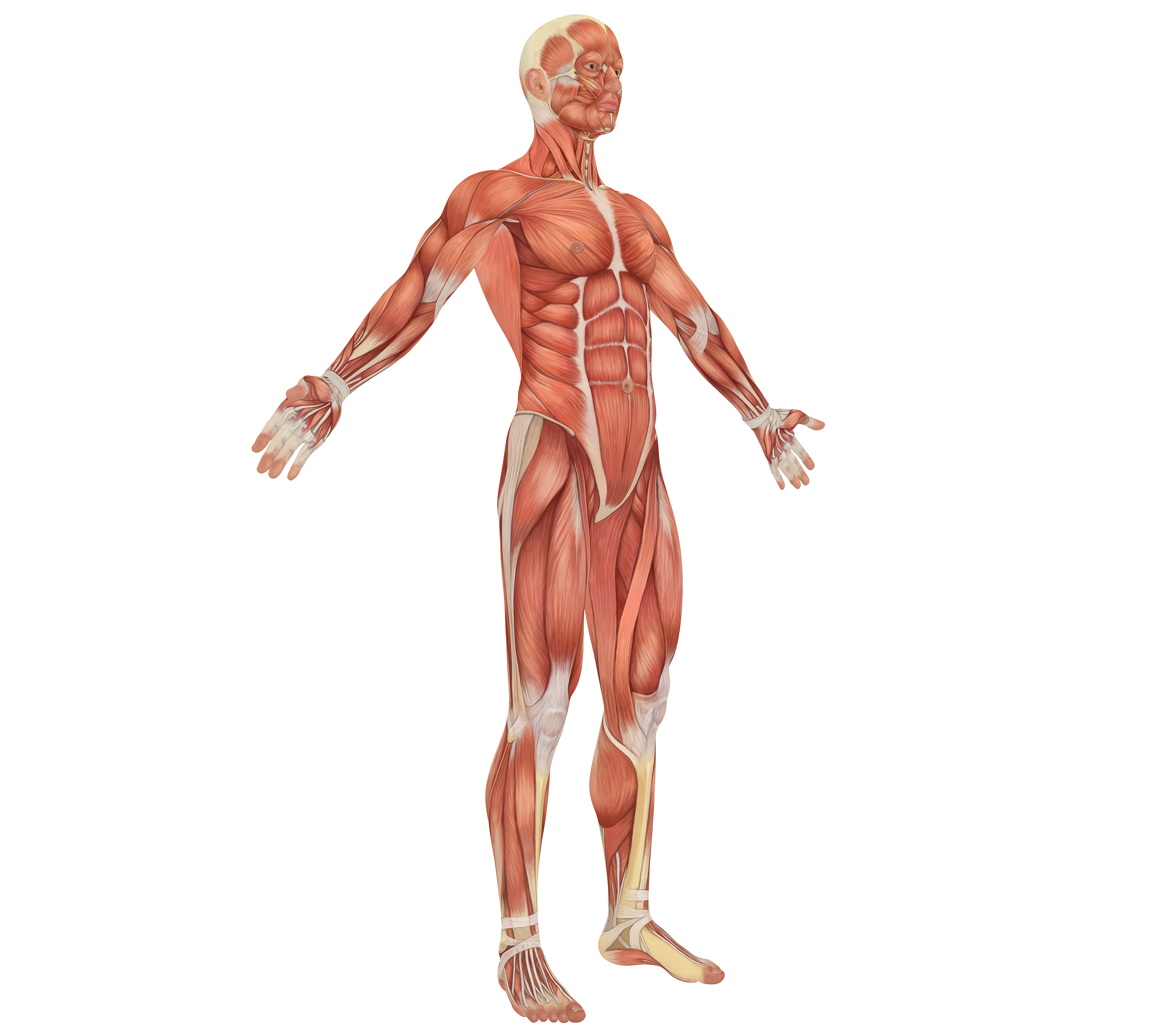 RE
ME1
AN
ME1
RE
ME2
AN
ME2
RE
LA
AN
LA1
RE
ME3
AN
LA2
RE
LA
AN
ME3
RE
ME1
AN
ME1
AN
LA1
RE
ME2
AN
ME2
AN
LA2
RE
ME3
AN
ME3
RE
ME1
AN
ME1
AN
LA1
RE
LA
RE
ME2
AN
ME2
AN
LA2
AN
ME3
【横断触診用】
AN
LA
AN
ME
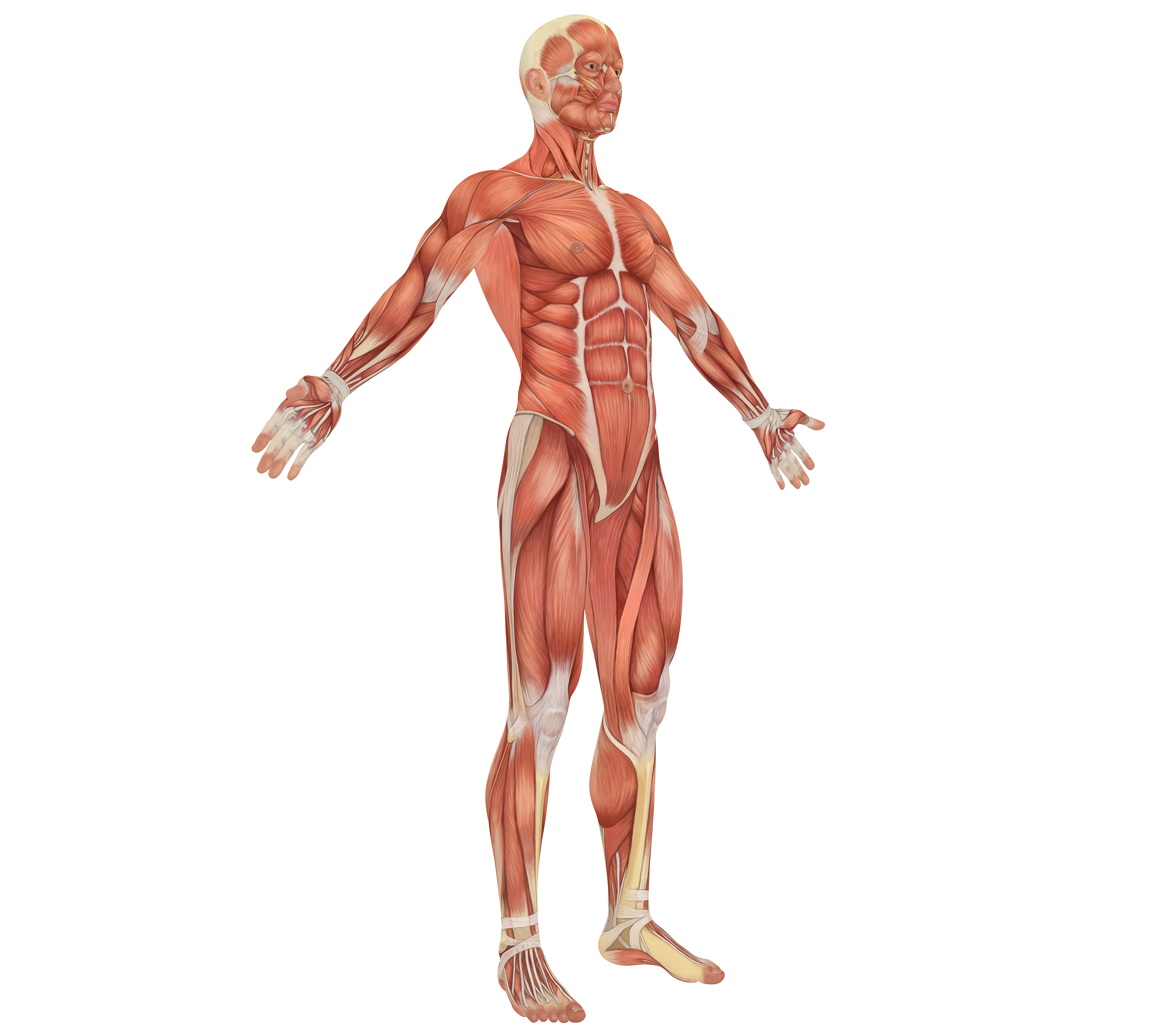 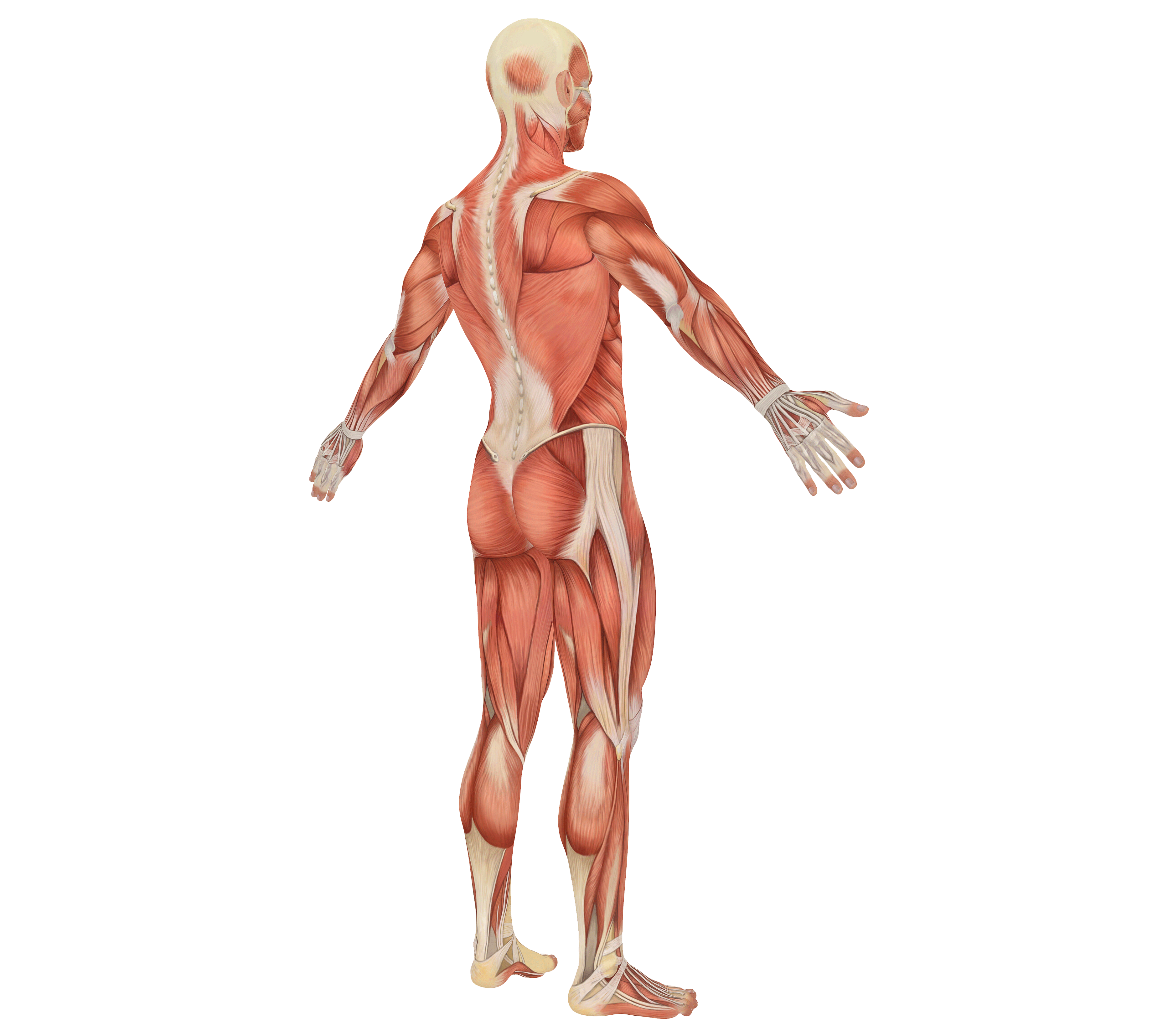 AN
LA1
RE
ME
RE
LA
AN
ME2
RE
LA
RE
ME1
RE
ME2
AN
LA2
AN
ME3
RE
ME
AN
ME
RE
LA
AN
LA
RE
LA1
RE
ME1
AN
LA1
AN
ME1
AN
LA2
AN
ME2
RE
ME2
RE
LA2
AN
LA3
AN
ME3
【横断触診用】
AN
LA
AN
ME
RE
ME
RE
LA
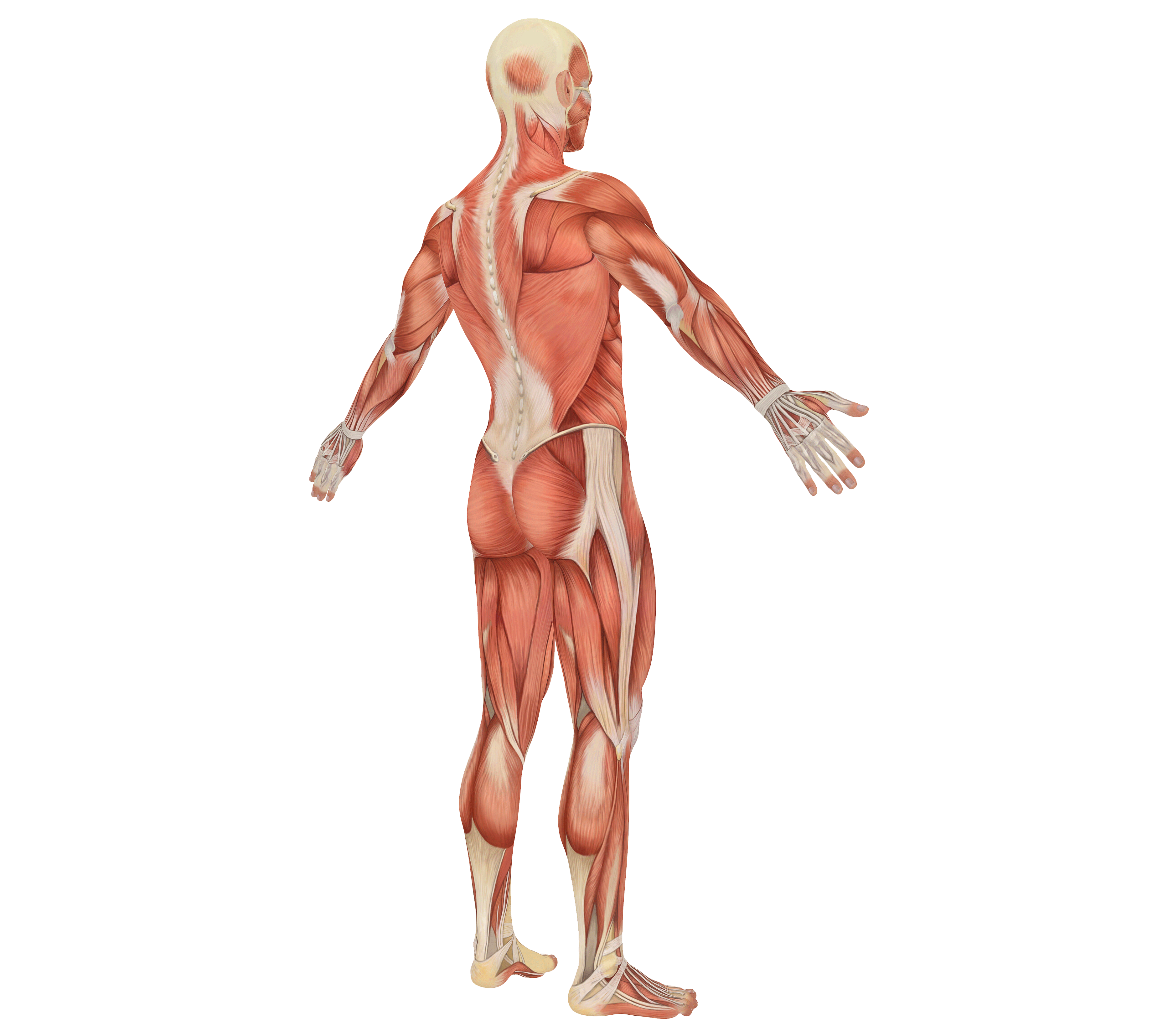 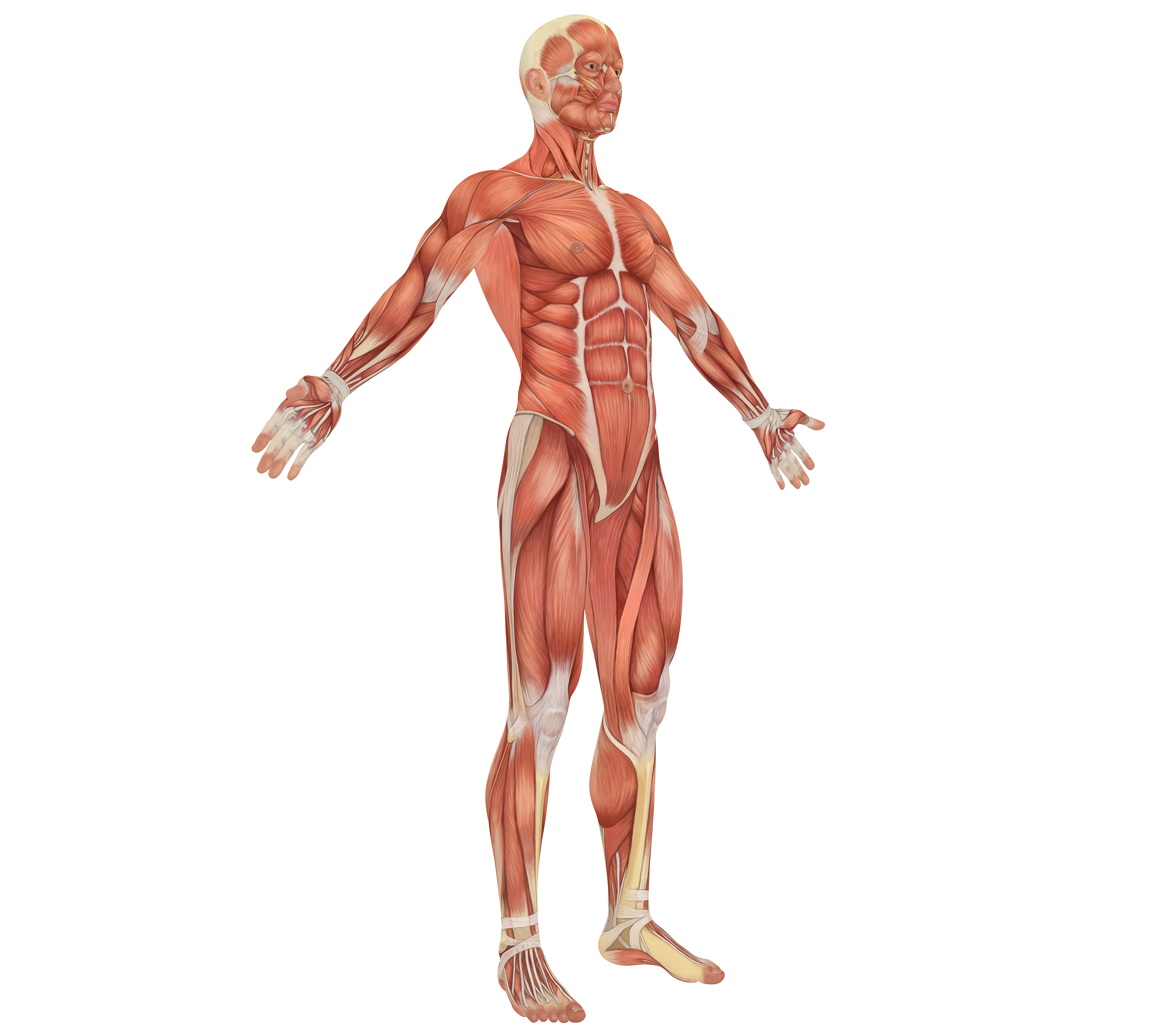 AN
LA
RE
LA
AN
ME
RE
ME
AN
LA1
RE
LA1
AN
LA2
AN
ME1
RE
LA2
RE
ME1
AN
ME2
RE
LA
AN
LA
RE
ME2
AN
ME
RE
ME
【横断触診用】
AN
LA
AN
ME
RE
ME
RE
LA
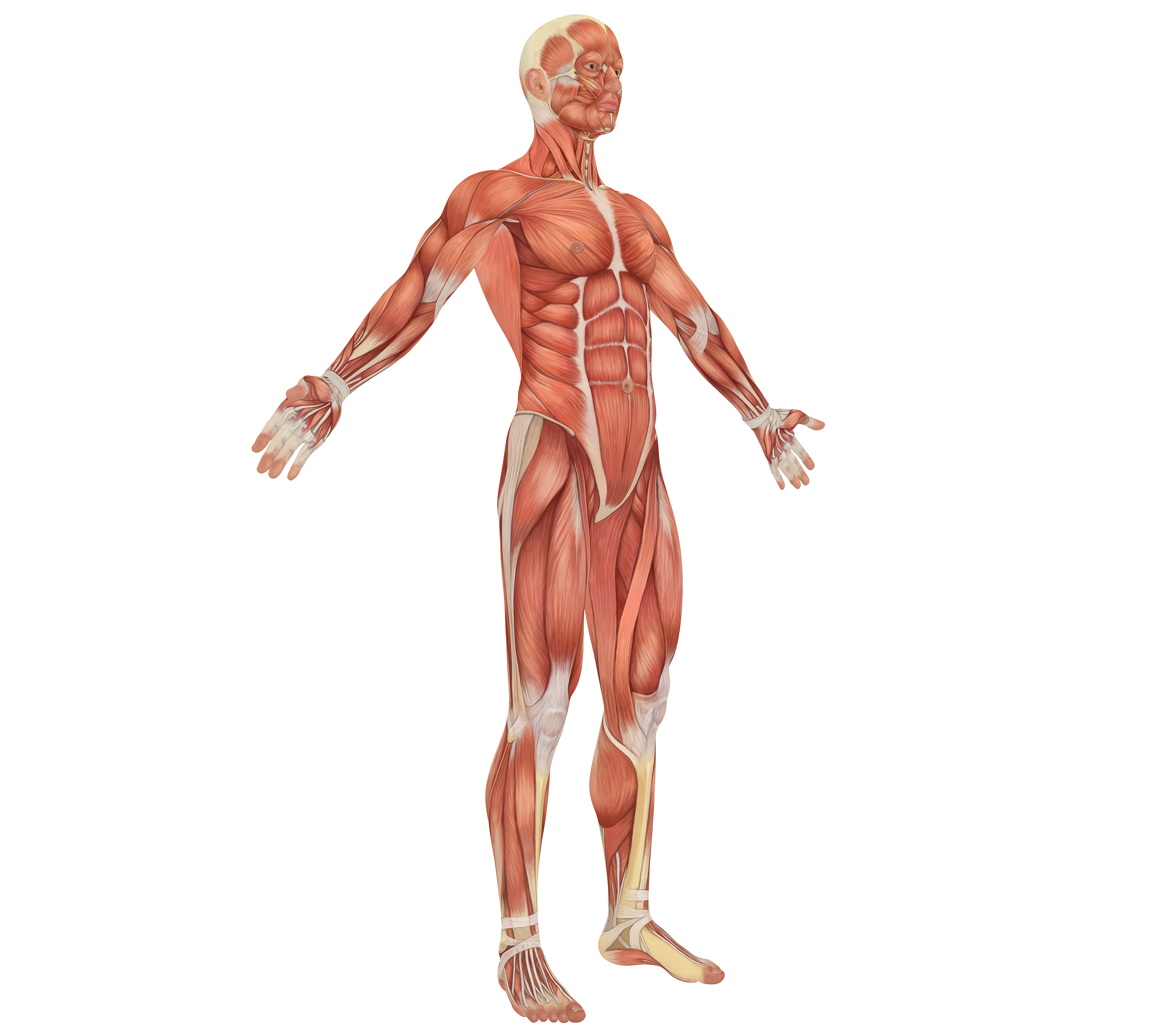 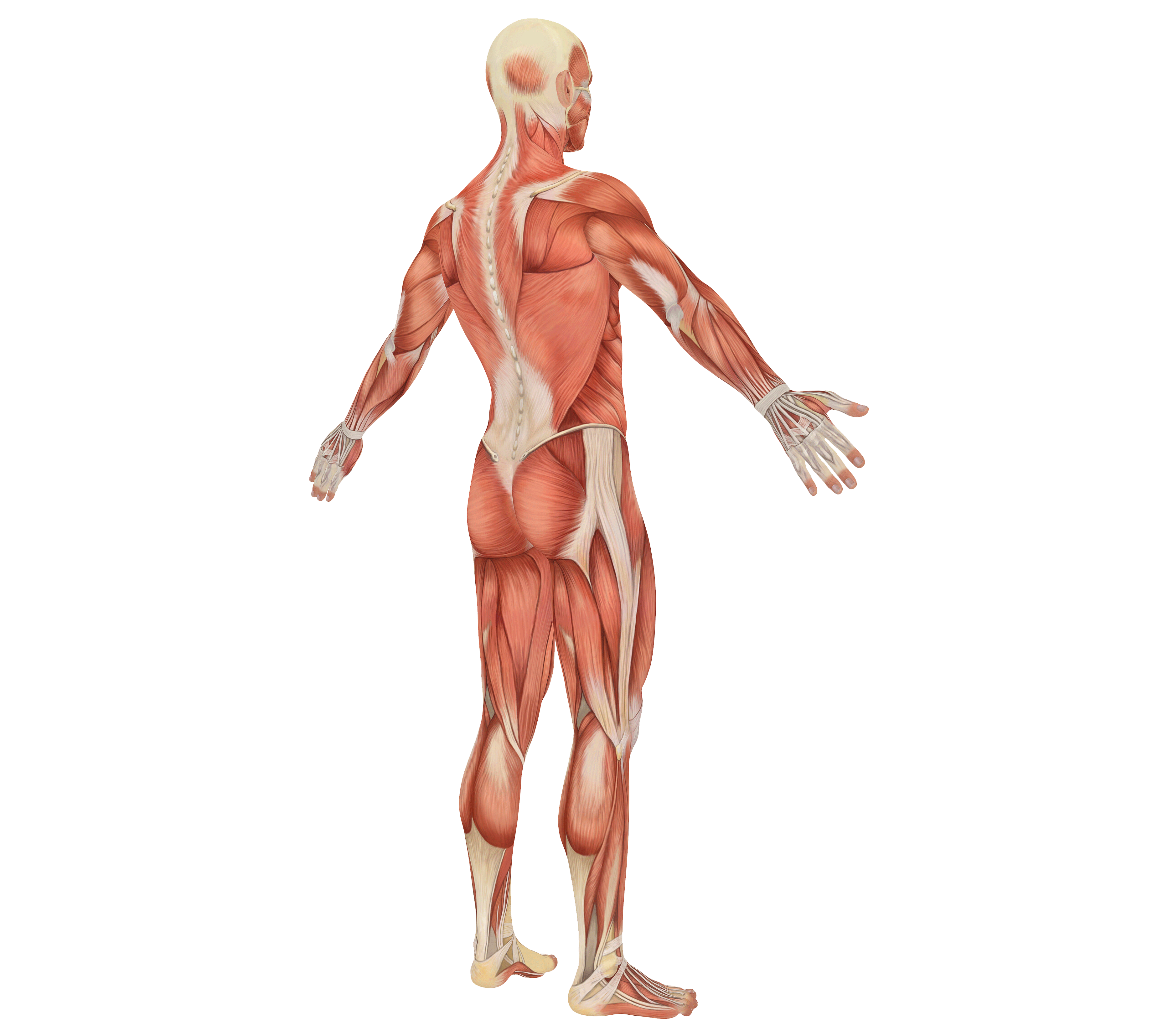 AN
ME1
RE
ME1
AN
ME2
AN
LA1
RE
LA1
AN
ME1
AN
LA2
RE
ME2
RE
LA2
AN
ME3
AN
LA1
RE
ME1
AN
ME2
RE
ME3
AN
LA2
RE
ME2
RE
LA1
AN
LA3
RE
LA3
RE
LA2